POST-STRUCTURALISM and Deconstruction
Wishing to discover the rules or codes that govern all social and cultural practices, strucuralists declared that the proper study of reality and  meaning is the system behind individual practices, not the individual practices themselves.

Thus:

For the structuralist, the proper study of literature is an inquiry into the conditions surrounding the act of interpretation itself, not an investigation of an individual text.
2
[Speaker Notes: Bressler p. 116]
Mid-1960s:
	the maxim of undecidability – multiple meanings are possible

Deconstruction theory highlights the gap between what a text aims at and what it means

Challenges structuralism, as well as other prior theories , claiming:
Meaning cannot be found.
3
[Speaker Notes: Bressler pp. 116-117]
The differences between Structuralism and Post-structuralism include:
Post-structuralism is based on philosophy.
Tends to be much more emotive – urgent and euphoric tone
We are not fully in control of the medium of language, so meanings cannot be planted in set places.
Post-structuralism distrusts the notion of reason, and the idea of the human being as an independent entity, preferring the notion of the “dissolved” or “constructed” subject.
Structuralism ultimately derives from linguistics.
Tends towards abstraction and generalisation – scientific language
The world is constructed through language.
Structuralism questions our way of structuring and categorizing reality, and prompts us to break free of habitual modes of perception or categorisation, but it believes that we can thereby attain a more reliable view of things.
4
[Speaker Notes: Barry pp. 63-65]
Post structuralism emerged in France in the late 1960s.

Roland Barthes (1915-1980) and Jacques Derrida (1930-2004) are two important figures associated with this emergence.
5
In 1968:

«The Death of the Author» 
	by Roland Barthes
6
A text is made of multiple writings, drawn from many cultures and entering into mutual relations of dialogue, parody, contestation, but there is one place where this multiplicity is focused and that place is the reader, not, as was hitherto said, the author. The reader is the space on which all the quotations that make up a writing are inscribed without any of them being lost; a text’s unity lies not in its origin but in its destination. Yet this destination cannot any longer be personal: the reader is without history, biography, psychology; he is simply that someone who holds together in a single field all the traces by which the written text is constituted. Which is why it is derisory to condemn the new writing in the name of a humanism hypocritically turned champion of the reader’s rights. Classic criticism has never paid any attention to the reader; for it, the writer is the only person in literature. We are now beginning to let ourselves be fooled no longer by the arrogant antiphrastical recriminations of good society in favour of the very thing it sets aside, ignores, smothers, or destroys; we know that to give writing its future, it is necessary to overthrow the myth: the birth of the reader must be at the cost of the death of the Author.
7
In 1966:

«Structure, Sign and Play in the Discourse of the Human Sciences»
	by Jacques Derrida
8
[Speaker Notes: Bressler p. 117]
Derridean deconstruction begins with and emphatically affirms Saussure’s decree that language is a system based on differences. Derrida agrees with Saussure that we can know the meaning of signifiers through and because of their relationships and their differences among themselves. Unlike Saussure, Derrida also applies this reasoning to the signified. Like the signifier, the signified can also be known only through its relationships and its differences among other signifieds.
9
[Speaker Notes: Bressler p. 119]
Furthermore, the signified cannot orient or make permanent the meaning of the signifier because the relationship between the signifier and the signified is both arbitrary and conventional. Accordingly, signifieds often function as signifiers.
10
[Speaker Notes: Bressler p. 119]
Transcendental Signified
  According to Derrida, the entire history of western metaphysic from Plato onwards is founded upon a classic, fundamental error, namely, the search for a transcendental signified. It is supposed to be an external point of reference on which one may build a concept or philosophy. 
Unlike other signifieds, the transcendental signified would have to be understood without being compared to other signifieds or signifiers. In other words, its meaning would originate directly with itself, not differentially or relationally as does the meaning of all other signifieds or signifiers.
11
[Speaker Notes: Bressler p. 120]
Logocentricism
 Derrida asserts that Western metaphysics has invented a variety of terms hat function as centres: God, reason, origin, being, essence, truth, humanity, beginning, end, and self, etc.
He names this Western tendency for desiring a centre logocentrism, the belief that there is an ultimate reality or center of truth that can serve as the basis for all our thoughts and actions.
12
[Speaker Notes: Bressler p. 120]
Binary  Oppositions
Because establishing one centre of unity automatically means that another is decentred, Derrida concludes that Western metaphysic is based on a system of binary opposition or conceptual oppositions. For each center there exists an opposing center (e.g., God/humankind). In addition Western philosophy assumes that in each of these binary operations or two opposing centres, one is superior and defines itself by its opposite or inferior centre.
13
[Speaker Notes: Bressler p. 121]
Phonocentrism
Derrida claims that the binary oppositions on which Western metaphysics has been constructed ever since Plato are structures so that one element will always be in a superior position, or privileged, as the other is in an inferior position, or unprivileged. Among countless others, Western thought has long privileged speech over writing. This privileging of speech over writing he calls phonocentrism.
14
[Speaker Notes: Bressler pp. 121-122]
Metaphysics of Presence 
Derrida coins the phrase metaphysics of presence to embrace ideas such as logocentrism, phonocentrism, the operation of binary oppositions, and other notions that Western thought posits with respect to language and metaphysics.
15
[Speaker Notes: Bressler p. 122]
Différance
The word is derived from the French word différer, meaning both «to defer, postpone, or delay», and «to differ, to be different from». Understanding what Derrida means by this term is one of the basic keys to understanding deconstruction. Basically, différance is Derrida’s «What if?» question. What is no transcendental exists? What is there is no prsence in whom we can find ultimate truth? What if all our knowledge does not arise from self-identity? What if there is no essence, being, or inherently unifying element in the universe? What then?
16
[Speaker Notes: Bressler p. 128]
Then we can no longer posit a transcendental signified. No longer is there an absolute standard or coherent unity from which knowledge proceeds and develops.  All human knowledge  all self-identity must now spring from difference, not sameness.
17
[Speaker Notes: Bressler p. 128]
As a result:

Human knowledge becomes referential – that is we can only know something because it differs from some other bit of knowledge, not because we can compare this knowledge to ant absolute or coherent unity.
	(to differ, to be different from)

The need arises that we must forgo closure – because no transcendental signified exists, all interpretation concerning life, self-identity, and knowledge are possible, probable, and legitimate.
(to defer, postpone, or delay)
18
[Speaker Notes: Bressler p. 128]
Suggestions on how to apply deconstructionist reading strategy to a text:

Discover the binary operations that govern a text.
Comment on the values, concepts, and ideas beyond these operations.
Reverse these present binary operations.
Dismantle previously held worldviews.
Accept the possibility of various perspectives or levels of meaning in text based on the new binary inversions.
Allow meaning of the text to be undecidable.
19
[Speaker Notes: Bressler p. 128]
Note that in deconstructionist reading we must never declare our reading to be completed or finished since the process of meaing is ongoing, never allowing us to pledge allegiance to any one view.
20
[Speaker Notes: Bressler p. 128]
The post-structuralist critic is engaged in the task of ‘deconstructing’ the text. This process is given the name ‘deconstruction, which can roughly be defined as applied post-structuralism.
It is often referred to as “reading against the grain” or “reading the text against itself”. 
The deconstructionist practices textual harassment or oppositional  reading to  unmask internal contradictions or inconsistencies in the text and to show the disunity which underlines its apparent unity.
21
[Speaker Notes: Barry p. 71]
Barbara Johnson’s well-known definition of deconstuction is as follows:
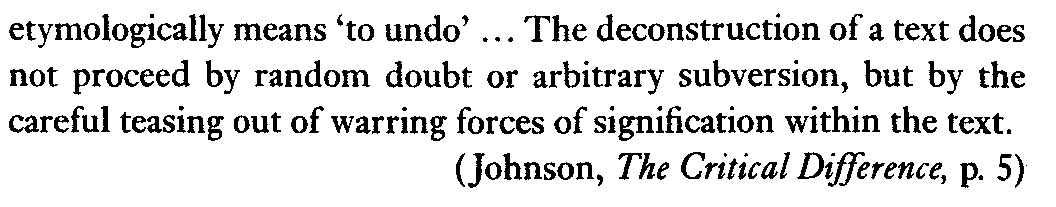 22
[Speaker Notes: Barry p. 71]
According to Derrida himself, a deconstructionist reading:
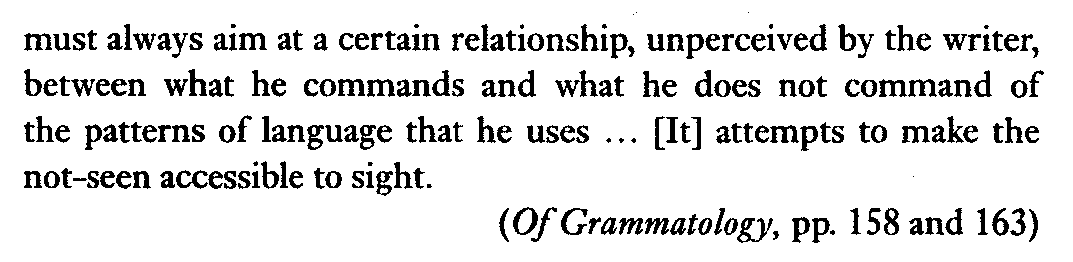 23
[Speaker Notes: Barry p. 71]
In his Dictionary of Literary Terms, J. A. Cuddon puts it as that in deconstruction:
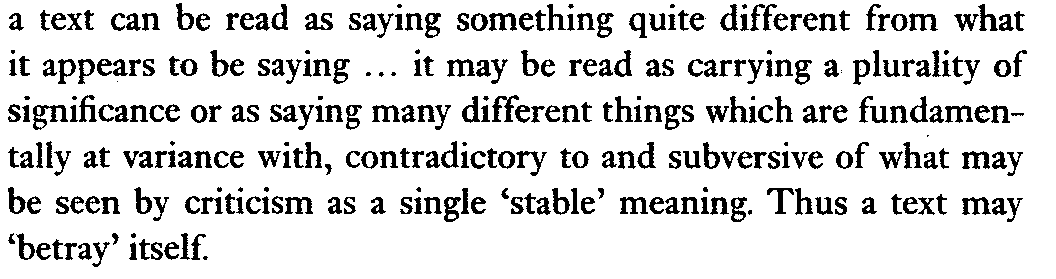 24
[Speaker Notes: Barry p. 72]
The differences between structuralist and post-structuralist literary criticism:
What post-structuralist seeks
What structuralist seeks
Contradictions/Paradoxes, 
Shift in: Tone, Viewpoint, Tense, Time, Person, Attitude
Conflicts
Absences/Omissions
Linguistic quirks
Aporia 
Effect: To show textual disunity
Paralels/Echoes
Balances
Reflections/Repetitions
Symmetry
Contrasts 
Patterns 
Effect: To show textual unity and coherence
25
[Speaker Notes: Barry pp. 72-73]
Post-structuralist critics:
“Read the text against itself” so as to expose what might be thought of as the “textual subconscious” where meanings are expressed which may be directly contrary to the surface meaning.
Fix upon the surface features of the words- similarities in sound, the root meanings of words, a “dead” metaphor and bring these to the foreground so that they become crucial to the overall meaning.
Seek to show that the text is characterized by disunity rather than unity.
Concentrate on a single passage and analyze it so intentionally that it becomes impossible to sustain a “univocal” reading and the language explodes into “multiplicities of meaning”.
Look for shifts and breaks of various kinds in the text and see these as evidence of what is repressed or glossed over or passed over in silence by the text.
26
[Speaker Notes: Barry p. 73]
Assignment due on April 19 (midterm date)

Comment on the elements that make Tom Stoppard’s Rosencrantz and Guildenstern Are Dead (1966) a post-structuralist re-writing of Hamlet.
27